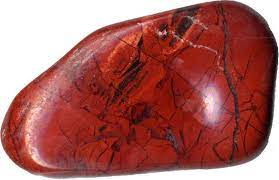 Jasper Stone
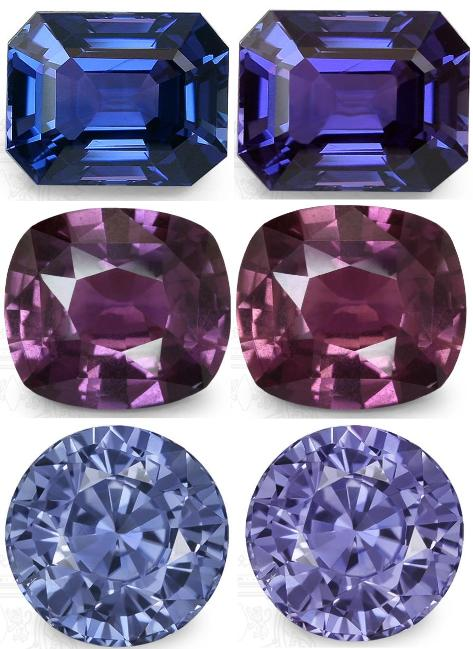 Sapphire
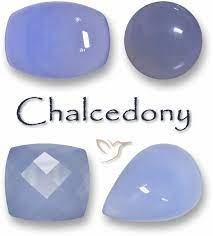 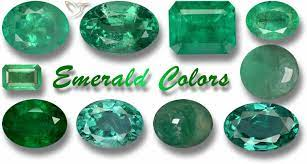 Sardonyx
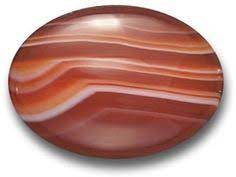 Sardius
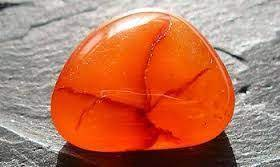 Chrysolyte
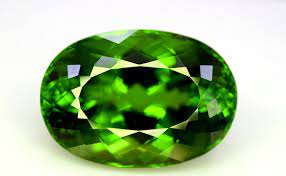 Beryl
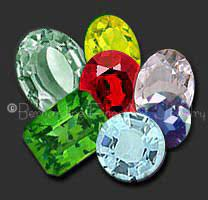 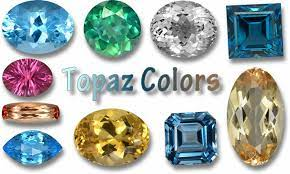 Chrysoprasus (Jade)
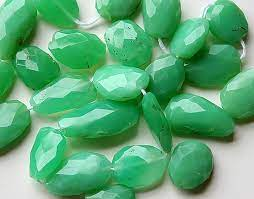 Jacynth
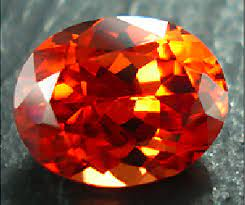 Amethyst
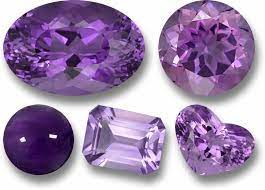 Gates of Pearl
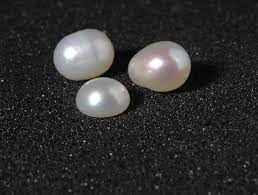 Nacra
Layers of aroganite
Protects the body of the mollusc from irritants or invaders
Translucent gold, clear as glass
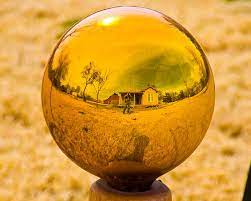